ANESTEZIE
Definice
Rozdělení
Způsoby vedení
Využití
Rizika a komplikace

MUDr. A. Trenz
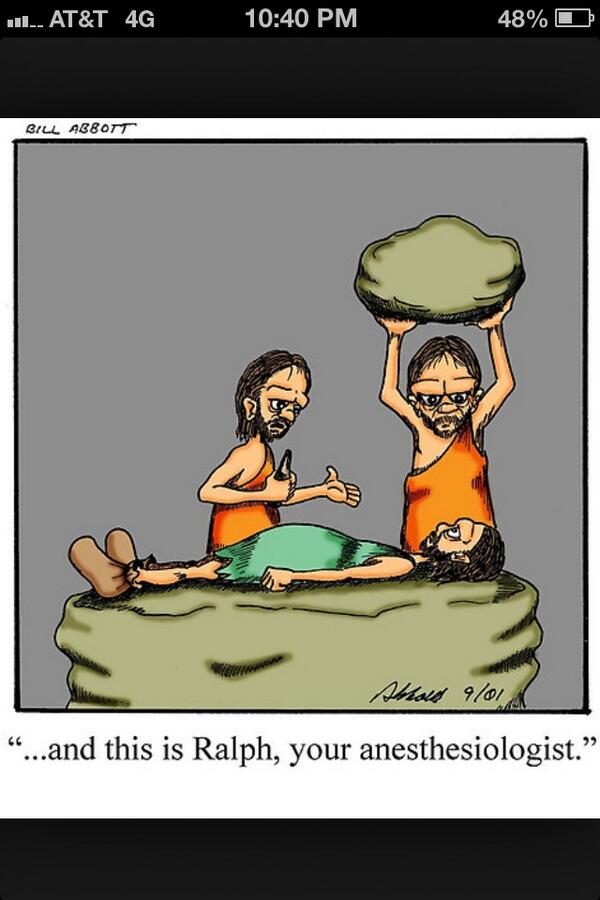 HISTORIE
Bible – kniha Genesis: 3500 př.n.l.
Egypt, Mezopotámie: 3000 př.n.l. odvary z mandragory, opia, konopí
Řecko: 1200 př.n.l. alkoholické nápoje, vdechování bylinných parPlaton – pojem ANESTEZIE
Boston - W.T.G. Morton: 1846 použil éter - objevitel moderní anestezie
Praha - Celestýn Opitz: 1847 poprvé na našem území

Rozmach po válce (thiopental, relaxancia, přístrojová technika)
ANESTEZIE
=umělé cílevědomě navozené přerušení vnímání veškerého čití 
REVERZIBILNĚ!

Místí (lokální) – přechodná ztráta čití zasahující ohraničenou oblast těla vyvolaná došasným přerušením vodivosti periferního nervu

Celková – působí na mozek, spojena se ztrátou vědomí (komplexní):
Analgezie (přerušení vnímání bolesti)
Narkóza (spánek)
Relaxace (ztráta svalového tonusu)
1) MÍSTNÍ ANESTEZIE
Přeruší vedení podnětů v různých výších nervových drah vedoucích k do CNS
Neovlivňuje kvalitu ani kvantitu vědomí ani jinou nervovou činnost organismu ani nezasažené okrsky
Způsoby vedení:
Chladem – Kelen (již opuštěno)
Farmakem - dle vlastností (délka působení, míra toxicity, topická či infiltrační, trendy, kombinace např. s adrenalinem, atd.)  Trimecain, Bupivacain, Articain, atd
Tlakem – v praxi již ne
El. Proudem – chronické bolesti
(akupresura, akupunktura)
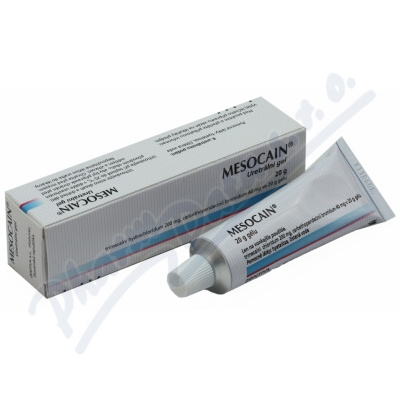 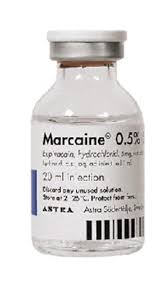 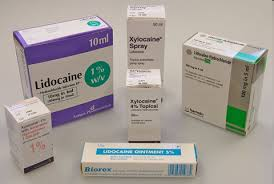 Dělení místní anestezie:
Topická/slizniční
Infiltrační (injekčně přes kůži)
Okrsková
Svodná (blokády periferních nervů a pletení)
Spinální
Subarachnoidální
Epidurální (míšní kořeny v epidurálním prostoru, méně zatěžující, dobrá svalová relaxace bez použití relaxancií, není nutná intubace. Vliv na TK)
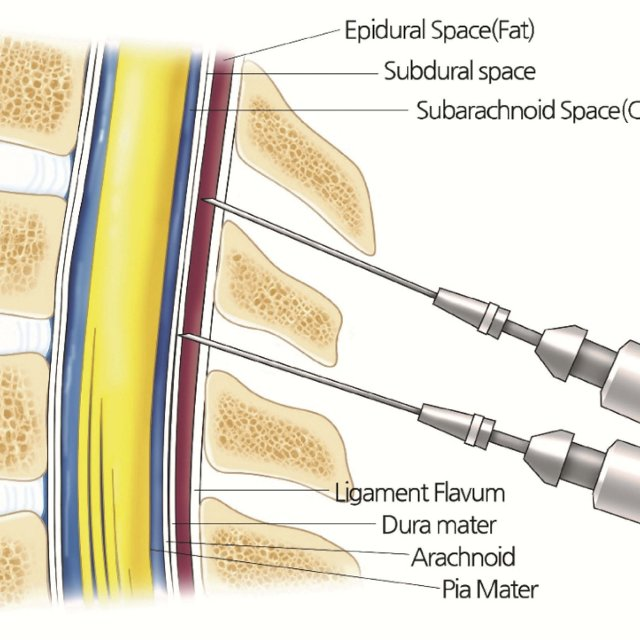 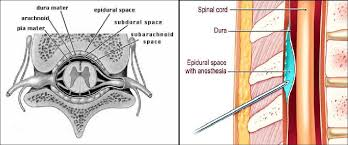 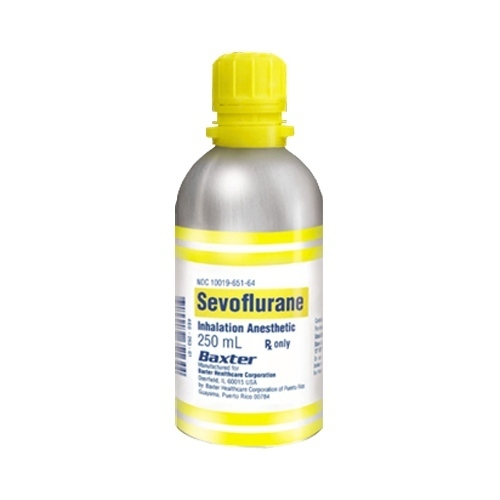 2) CELKOVÁ ANESTEZIE
Inhalační
Éterická
Halogenová         spíše historické; pouze N20 používán jako nosný plyn pro flurany
N2O
Izofluran, Sevofluran

Intravenózní
Ketamin
Barbituráty (Thiopental)
Etomidát
Opiáty (Sufentanil)
Propofol
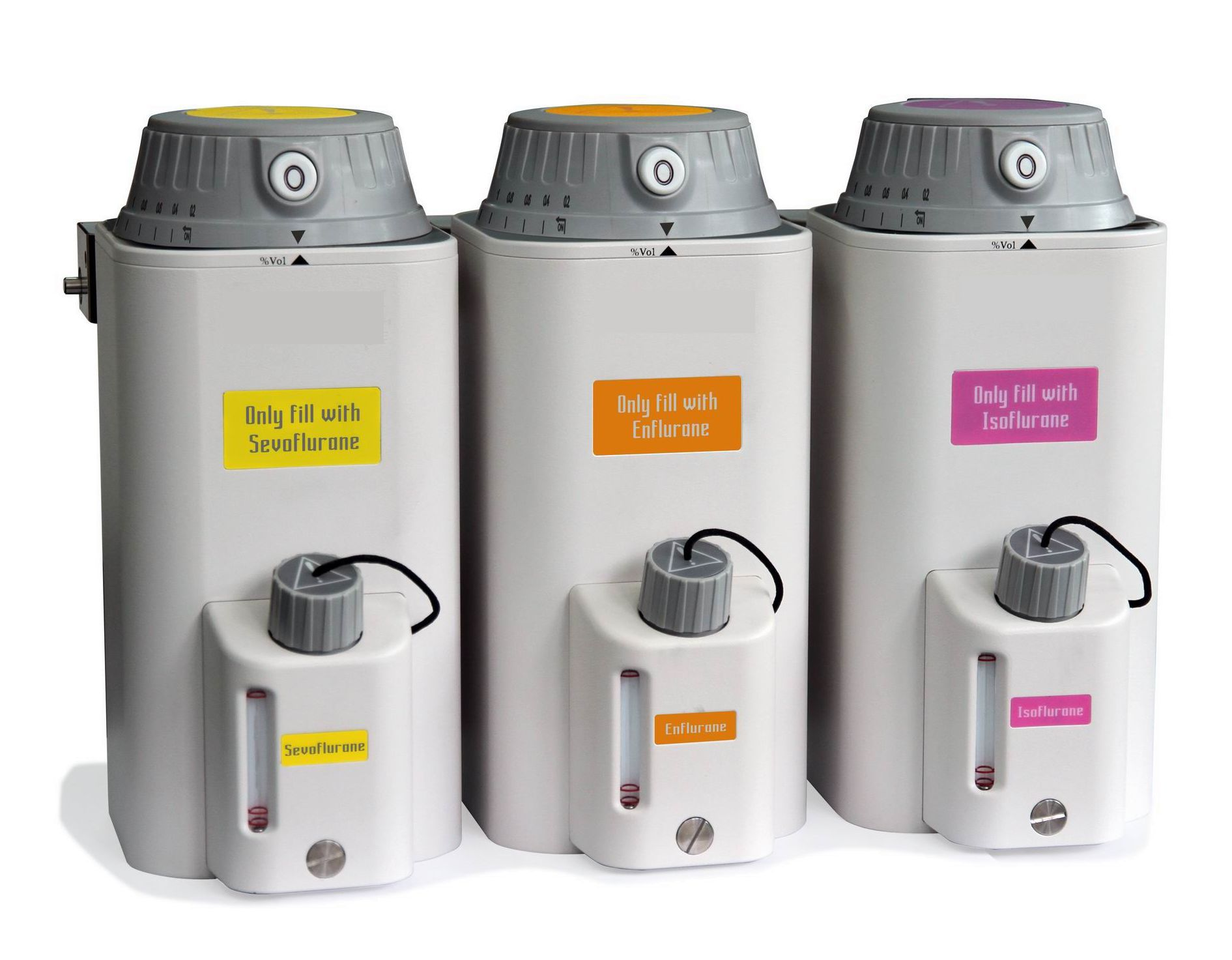 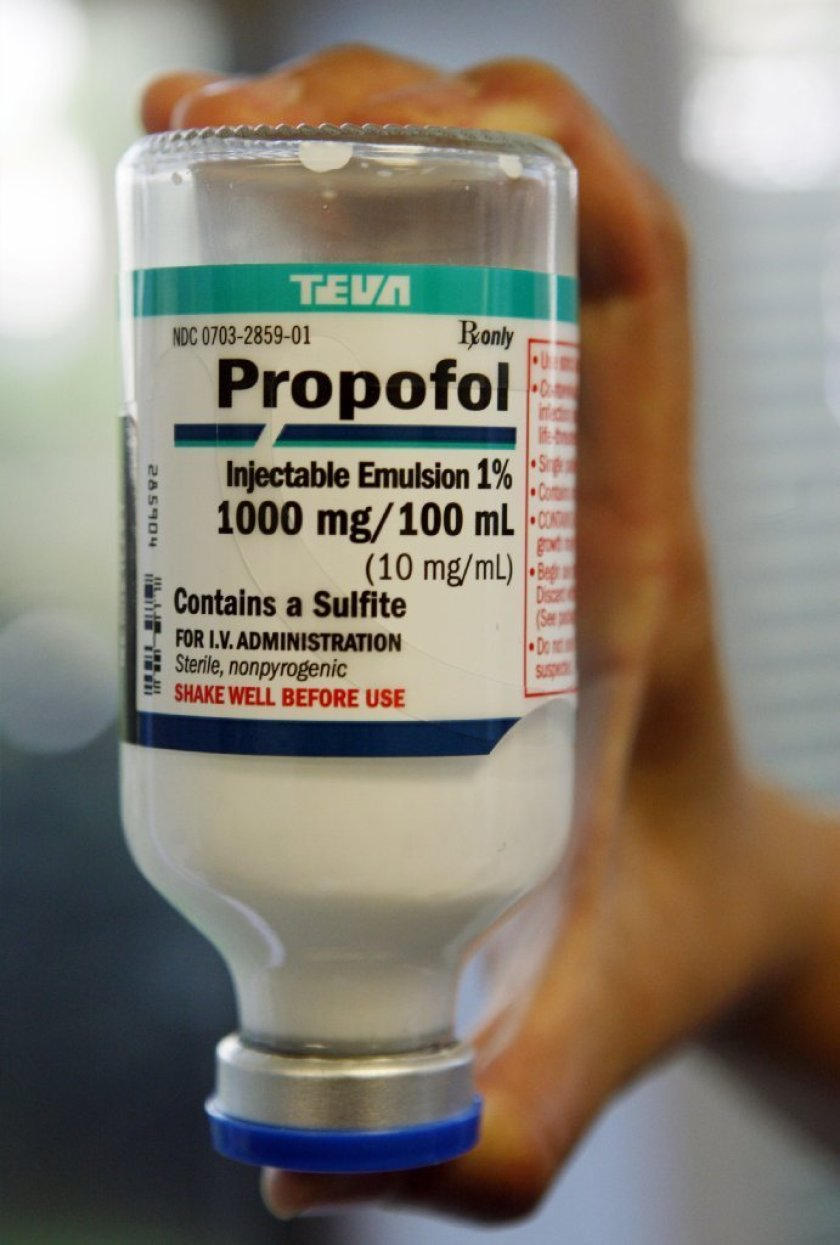 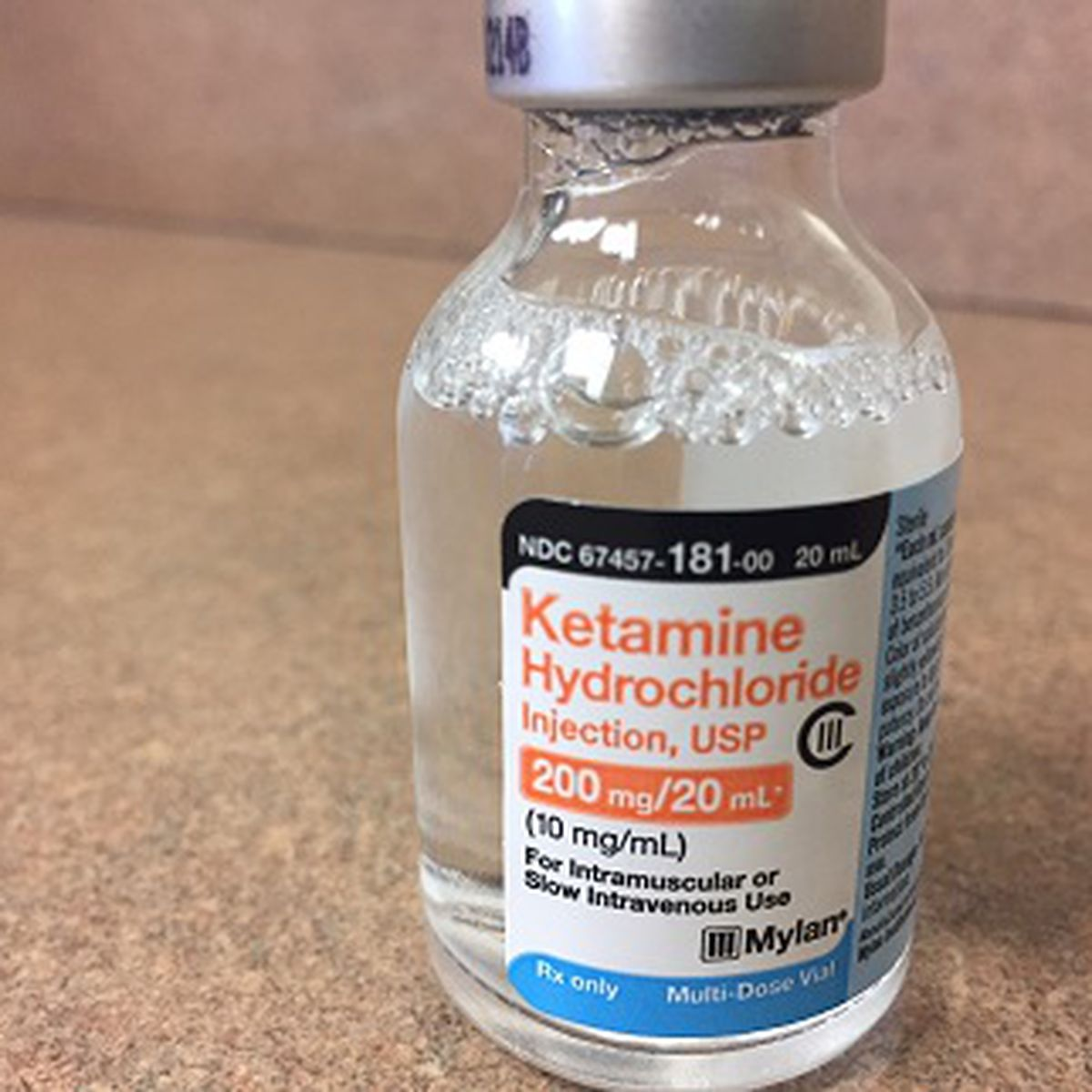 NEUROLEPTANALGEZIE
= kombinace neuroleptika a silného analgetika (droperidol + fentanyl)

Výhody
stabilní pacient
zklidnění
dobře prokrvená periferie
antiemetický efekt
rychlé zotavení
nízká toxicita

Nevýhodou je limitace užití u větších výkonů
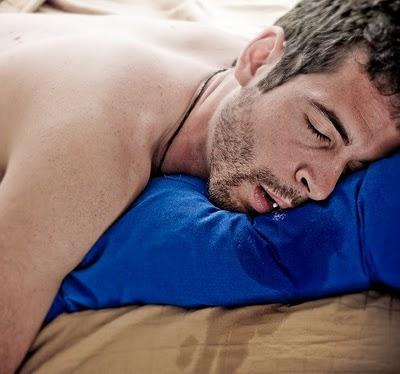 STADIA CELKOVÉ ANESTEZIEGuedelovo schéma
Stádium usínání – od počátku po ztrátu vědomí, analgezie po celou dobu
Stádium excitace – od ztráty vědomí do nástupu automatického dýchání
Stádium chirurgické – do zastavení činnosti dýchacích svalů
Stádium paralytické – od zástavy činnosti dýchacích svalů do zástavy oběhu
KVALITY CELKOVÉ ANESTEZIE
Vyřazení vědomí (hypnóza)
Léčba bolesti  (analgetizace)
Navození svalové relaxace (snížení aktivity na nervosvalových ploénkách)
Snížení reflexní aktivity
Vegetativní stabilizace
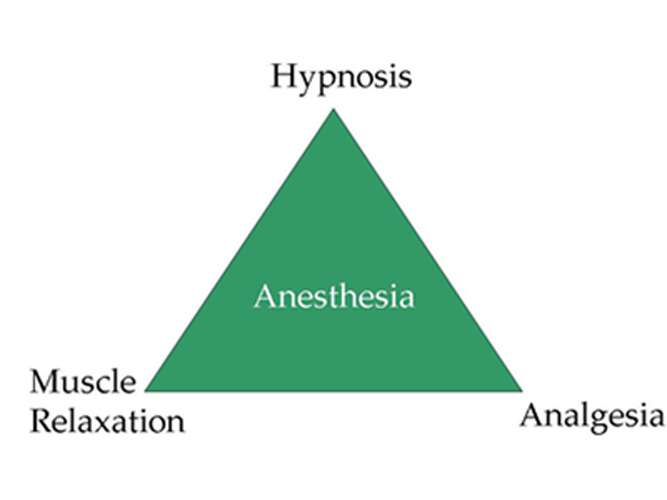 PŘEDOPERAČNÍ VYŠETŘENÍ & PŘÍPRAVA K CA
Vyšetření (nuance v požadavcích dle naléhavosti a rozsahu zamýšleného výkonu)
Kardiovaskulárního systému
Dýchacího ústrojí
Krve (KO, koag, JT, bili, AMS, gly, CRP, U, kreat, Iontogram, funkce ŠŽ, další individuálně dle komorbidit pacienta)
Vylučovacího aparátu (z M+S - funkce + infekce)
Pátrání po rizicích v anamnéze a komplikacích příp. předchozích CA

Příprava spočívá v maximální úpravě všech zjištěných patologií a stabilizace zejména chronických komorbidit
PREMEDIKACE
= farmakologicky vedená příprava před započetím vlastní CA,    snižuje strach, úzkost, ovlivňuje sekundárně KV systém (TK),    snižuje spotřebu anestetik
Ordinuje především anesteziolog po vyšetření a odběru anamnézy

Anxiolytika (snižují úzkost, slinění, zvracení, dysritmie, nežádoucí reflexy)
Antiemetika 
Antihistaminika             např. u pacientů s astmatem jako prevence bronchospasmu
Kortikoidy
Další léčiva dle individuality pac. a jeho komorbidit
NARKOTIZAČNÍ PŘÍSTROJE
= přístrojové jednotky (ventilační) přivádějící plynné směsi do dýchacího systému pacienta a zajišťující i ventilaci samotnou + monitoraci

Sestava:
Zdroje plynů
Odpařovač (mění kapaliny na plyny)
Pohlcovač CO2
Vlastní ventilátorová mechanika
Rozvodný trubicový systém ventilátoru
Odsávačka
Monitor životních funkcí
Monitor hodnot složek plynu v DC pacienta
Vdechový/výdechový ventil
Samorozpínací křísící vak
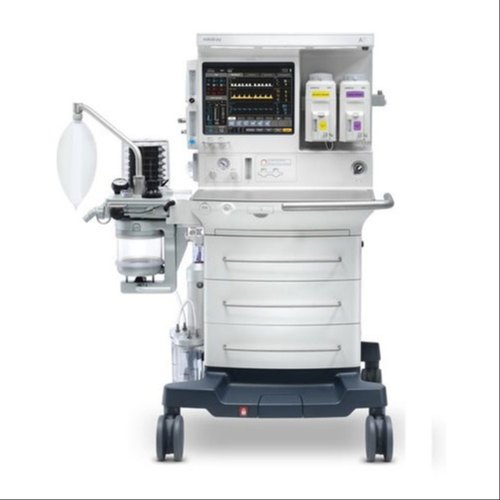 VOLBA A KOMPLIKACE ANESTEZIE
Esenciální je zodpovědné a důkladné zvážení nutnosti CA
Vždy znamená jistou míru rizika: ne-/přijatelného?

Standardizované posuzování rizik ASA:
I.  - jinak zdravý pacient, malý operační výkon
II. - jinak zdravý pacient, velký operační výkon
III.- pacient s kompenzovanou komorbiditou, malý operační výkon
IV.- pacient s nekompenzovanou komorbiditou, malý operační výkon;
        - pacient s kompenzovanou komorbiditou, velký operační výkon
V.  - pacient bezprostředně ohrožený na životě komplikujícím onemocněním,   
           nebo operací samotnou; výkon je neodkladný z vitální indikace
Za volbu anestezie je zodpovědný anesteziolog (navzdory někdy odlišné představě chirurga o způsobu vedení  )

Akutní a neodkladné výkonu zvyšují riziko komplikací

Pacienti z okraje věkového spektra (novorozenci, nedonošené děti, geriatričtí pacienti) se vždy považují za rizikové
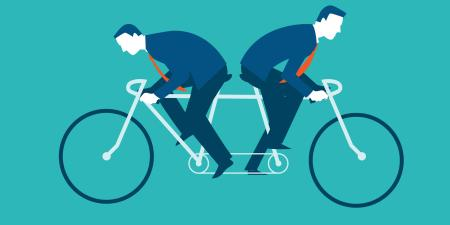 NEJČASTĚJŠÍ ZPŮSOBY ZAJIŠTĚNÍ DC
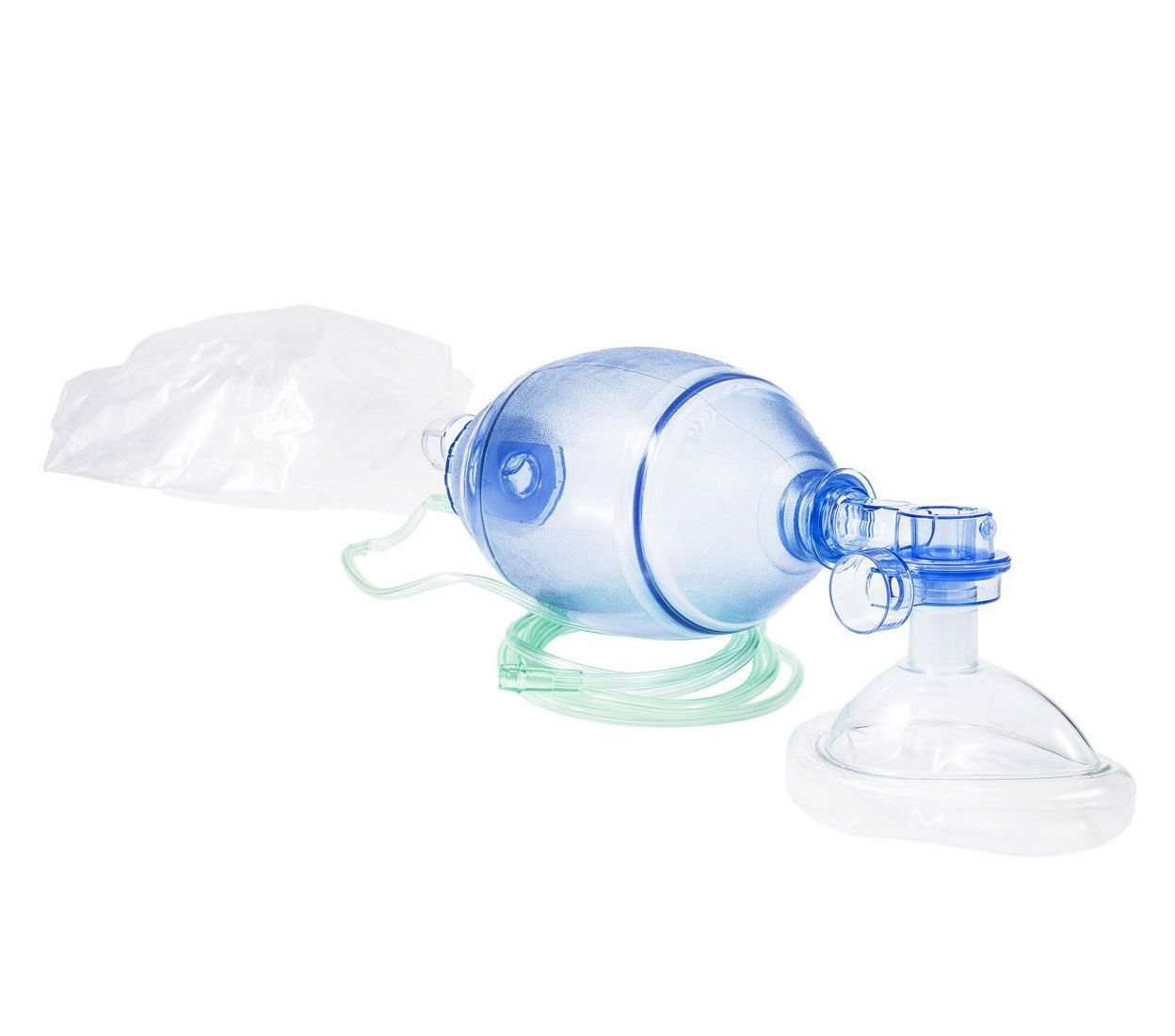 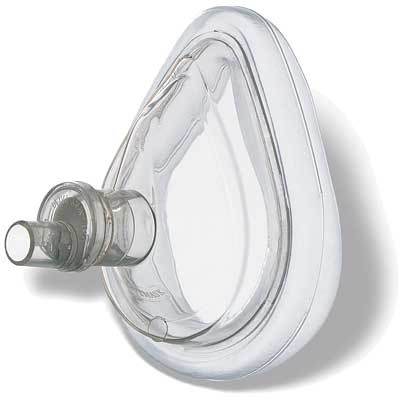 Dýchací maska – po velmi krátkou dobu, vyblokovány obě ruce anesteziologa




Laryngeální maska s rigidním zalomeným tubusem a další supraglotické pomůcky – nezabraňuje aspiraci




Endotracheální intubace – zlatý standard
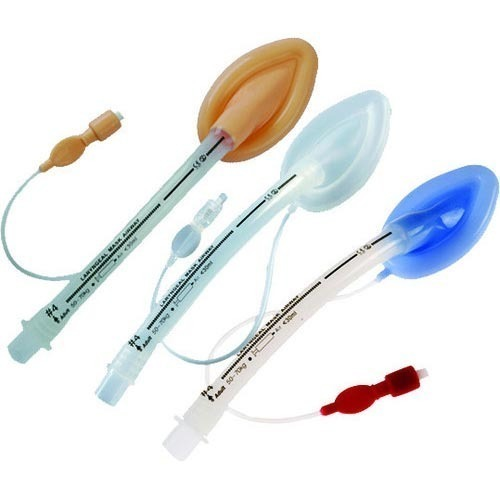 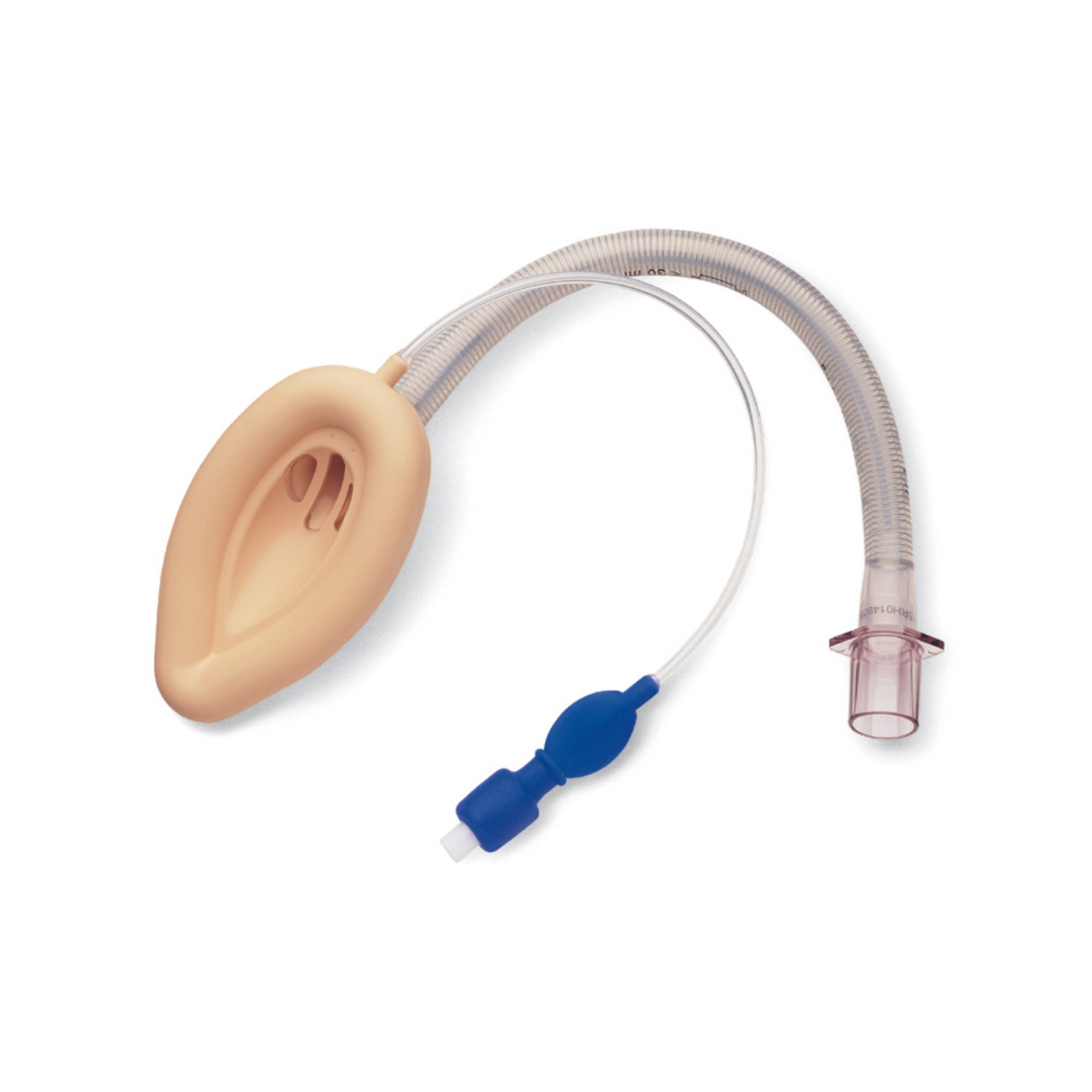 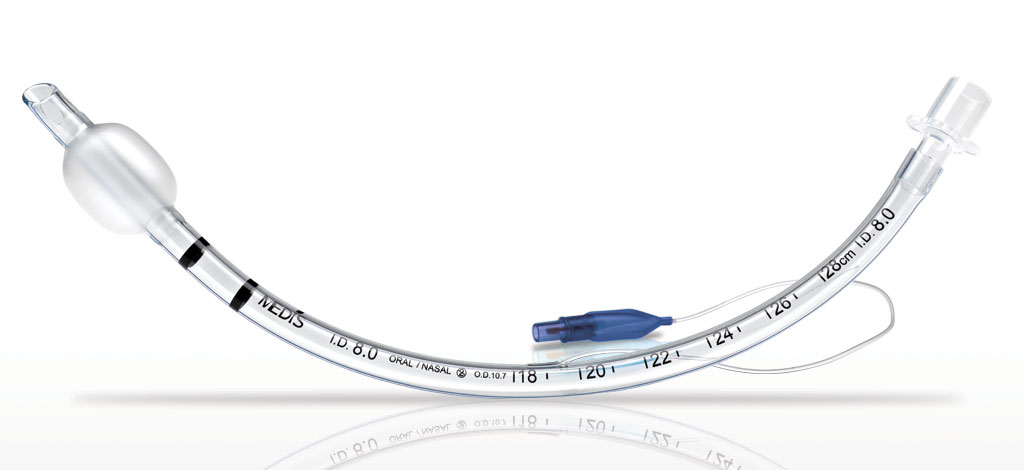 KOMPLIKACE MÍSTNÍ ANESTEZIE
Toxická reakce (špatné množství podané látky, nevhodná koncentrace)
Nevhodný cíl podání (hrozící arytmie při akcidentálním systémovém podání – nutná důsledná aspirace před aplikací a každým dalším krokem)
Špatná technika podání (poranění větší nervové struktury jehlou)
Zanesení infekce (důsledná asepse + antisepse)
Alergická reakce
Fotosenzitizace?
KOMPLIKACE CELKOVÉ ANESTEZIE
Mnohem závažnější, častější. Zpravidla při úvodu a vyvádění pac. z CA
Dýchací (tachypnoe, bradypnoe, obstrukce DC, zástava dechu, aspirace, edém plic, atelektázy)
Oběhové (poruchy rytmu, hypo-/hyper-termie, zástava oběhu, embolie, trombóza)
Aspirace (při zvracení)
Maligní hypertermie
Jiné (křeče, toxicita, protrahovaná svalová relaxace, prodloužené buzení, pneumonie, atd.)
Technické (barotrauma, podchlazení, popálení, jiné selhání anest. konzoly)
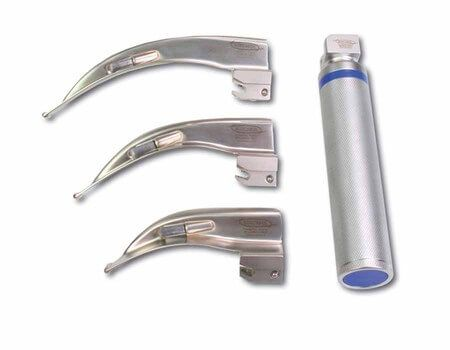 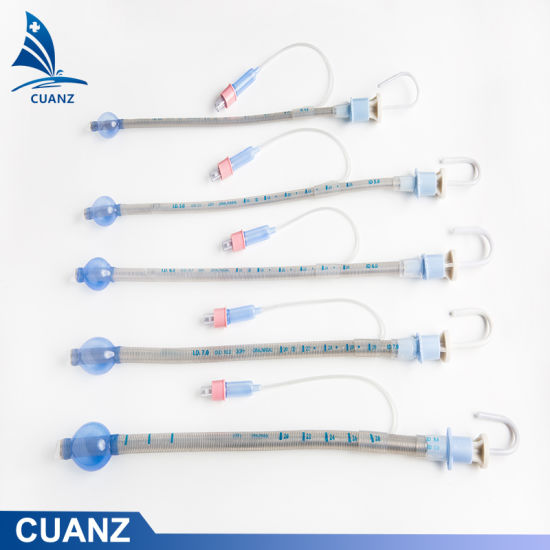 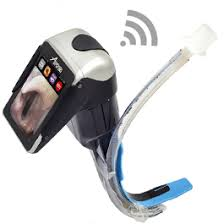 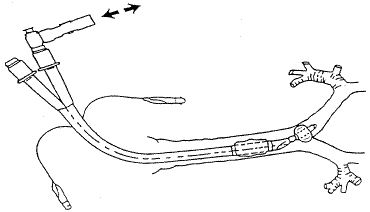 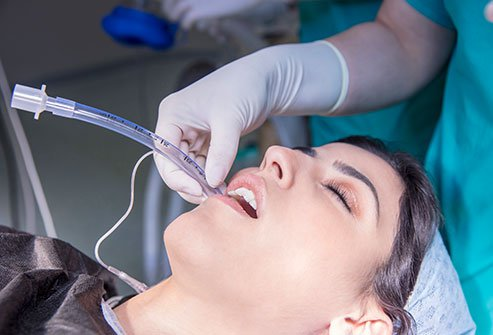 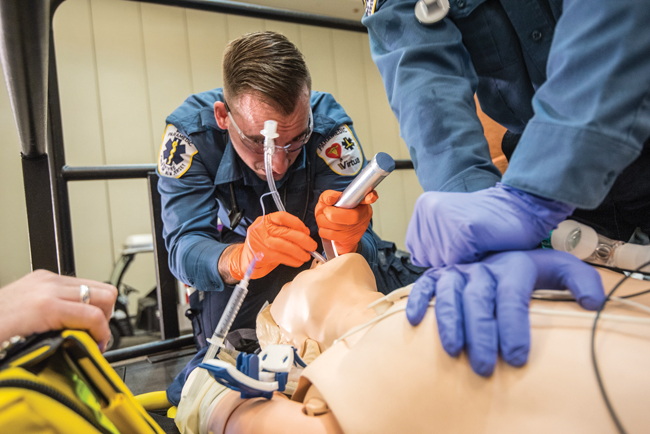 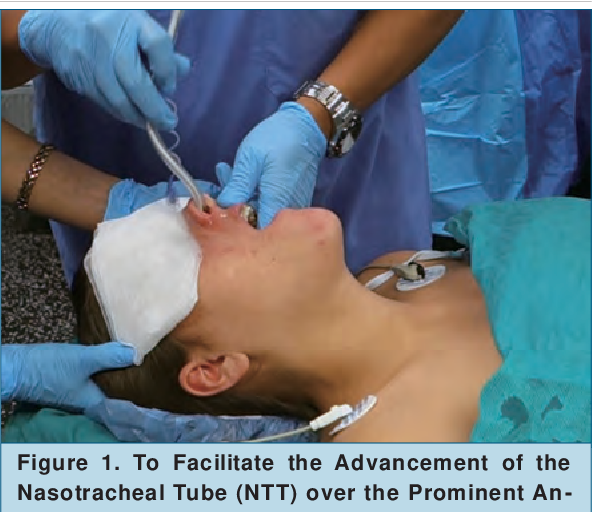 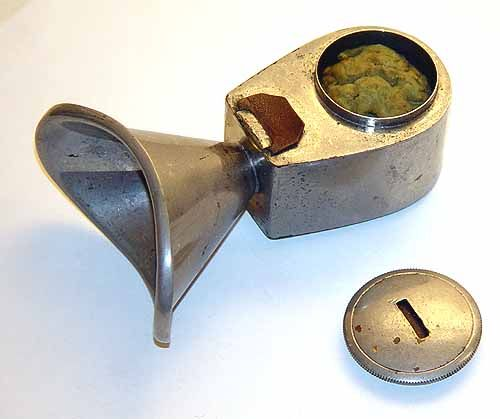 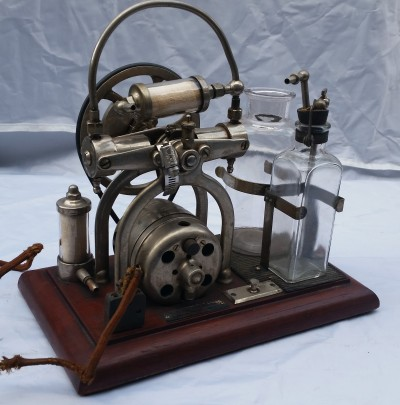 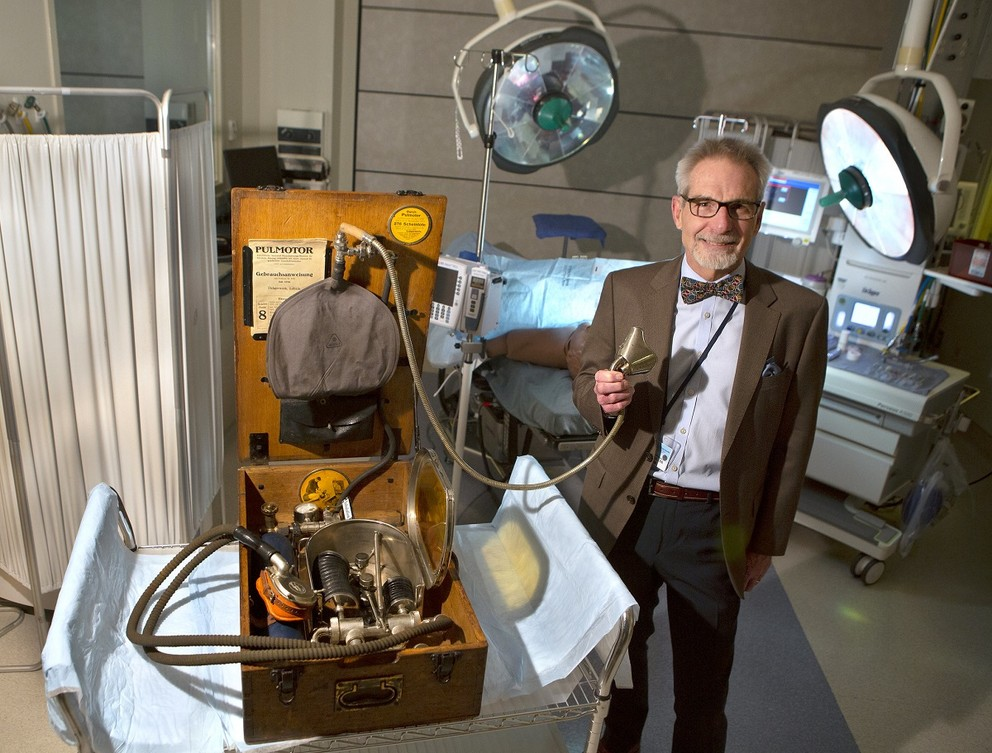 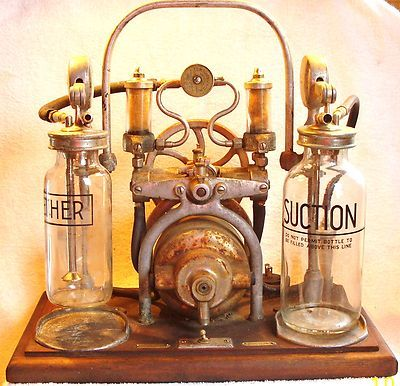 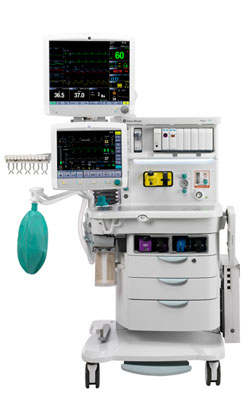 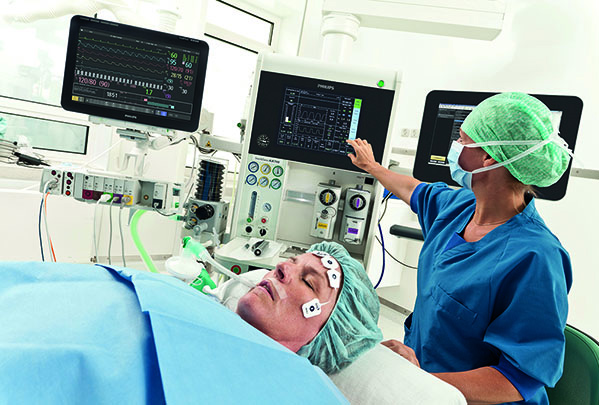 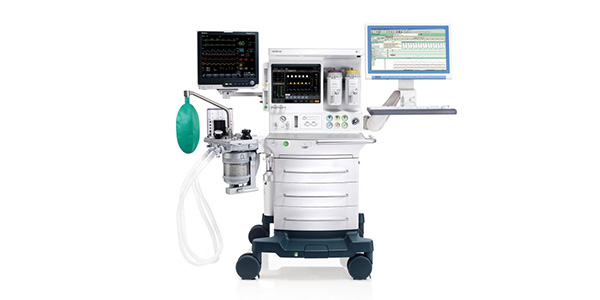 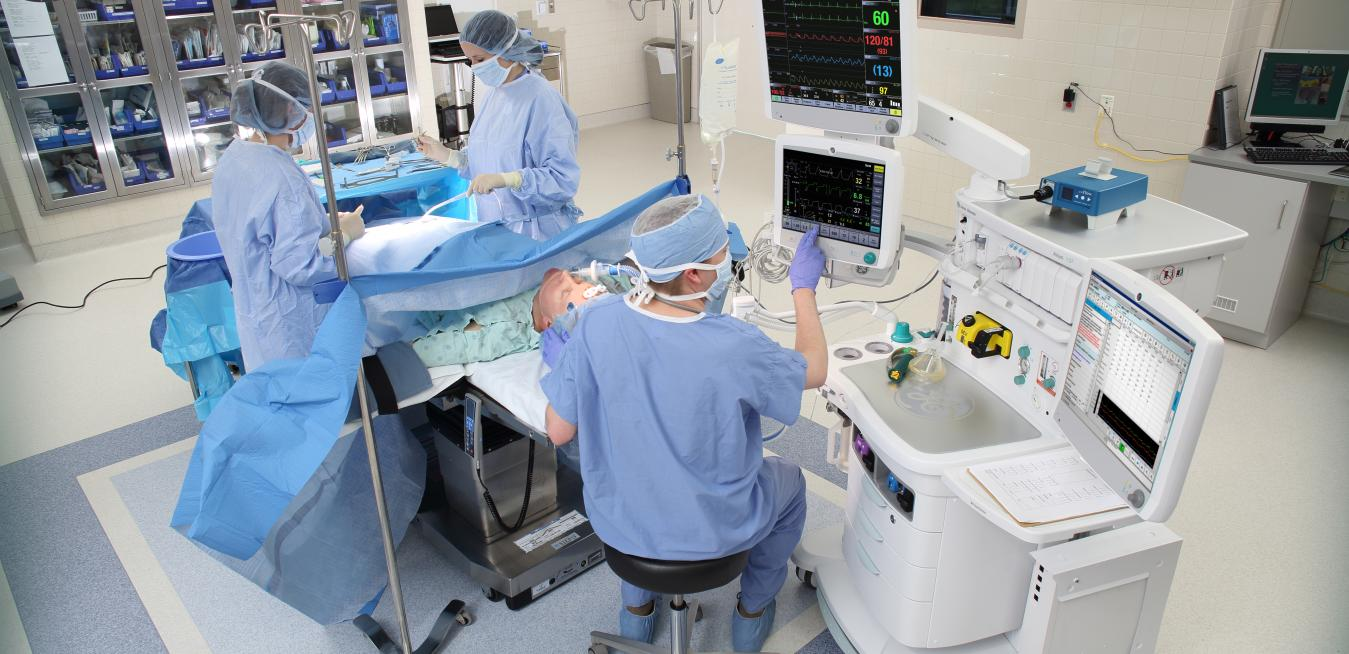 Děkuji za pozornost!